Výpočet koncentrace glukózy v krvi pouze z hodnot CGMS, bez referenčních hodnot koncentrace v krvi
Tomáš Koutný et al.


This research was supported by the 2nd Internal grant scheme of DCSE+P2, 2016
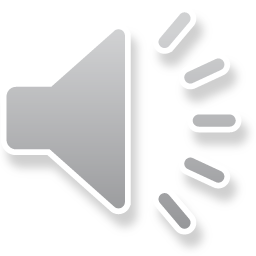 Verze 1.0
Cíl
Výpočet koncentrace glukózy z krvi ze senzoru kontinuální monitorace koncentrace glukózy v podkoží
Zvýšení přesnosti měření
Eliminace bolesti měření
Zatím to nikdo ještě neumí
Riziko, že celý výpočet selže a nepovede se to ani nám
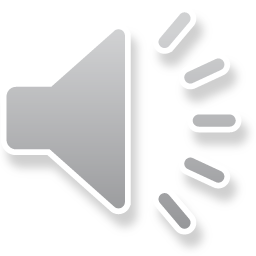 Verze 1.0
[Speaker Notes: Tip: Sem přidejte vlastní poznámky k prezentaci.]
Tým
Doc. Ing. Tomáš Koutný, Ph.D.
vedení týmu, PR, konference, kombinace několika senzorů a z části kombinování různých modelů
MUDr. Michal Krčma, Ph.D.
Realizace společné ověřovací studie s FN Plzeň
Doc. Ing. Josef Daněk , Ph.D.
Konzultace užitých matematických postupů
Bc. Jakub Hain
Proof of the concept výpočty pro kombinovaní několika modelů dynamiky glukózy
Bc. Marek Rasocha
Rozšiřování sw
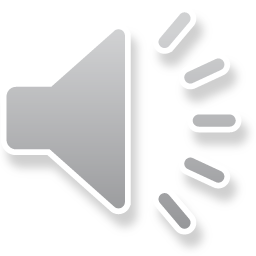 Verze 1.0
[Speaker Notes: Tip: Sem přidejte vlastní poznámky k prezentaci.]
Slíbené vs. dosažené výsledky
Podán grant pro MZ spolu s FN Plzeň
Prezentace na konferenci FN Plzeň
Přijatý invited talk na ISI konferenci ICBEB 2017
Jimp, bude i o věcech z druhé IG
Special Section vč. článku na ISI konferenci IWBBIO 2017
Dále bude odeslán článek do Proceedings of the National Academy of Sciences – prestižní Jimp
Nebyla realizována ověřující studie s FN Plzeň
Z pozice IG nelze ovlivnit pracovní náplň lékaře FN
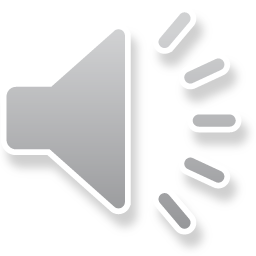 Verze 1.0
[Speaker Notes: Tip: Sem přidejte vlastní poznámky k prezentaci.]
Lessons Learned
Rizikový projekt s předpokládaným J nebo D
Důvod pokusit se o prestižní Jimp
Časově náročné ověřit dosažené výsledky pro prestižní Jimp
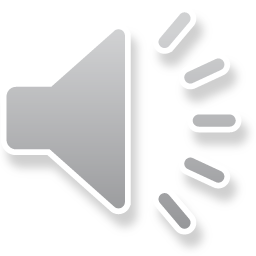 Verze 1.0
[Speaker Notes: Tip: Sem přidejte vlastní poznámky k prezentaci.]
Poster
Podrobnější popis proč to děláme
Ukázka dosažených výsledků grafem i tabulkou
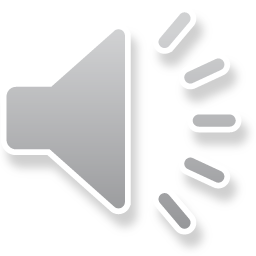 Verze 1.0
[Speaker Notes: Tip: Sem přidejte vlastní poznámky k prezentaci.]